الفصل الخامس 
التصوير الرقمي
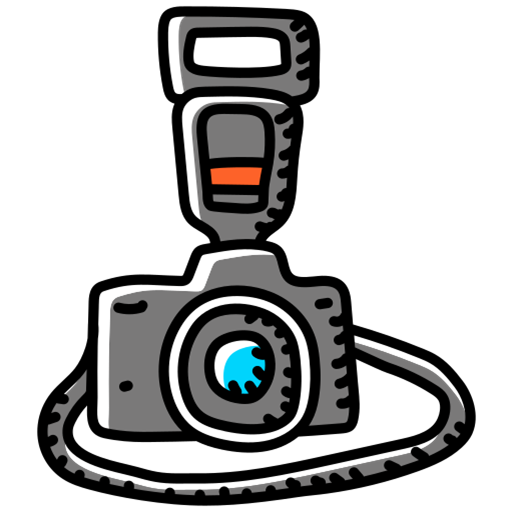 الفكرة المحورية :
اكساب مهارة التصوير الرقمي والمعالجة لتحقيق التواصل الفعال مع المجموعة المستهدفة، من خلال صياغة رسالة اتصالية مؤثرة في الصورة الرقمية، قائم على معرفة الممارسات العالمية 
وتحليل مكونات الثقافية السعودية.
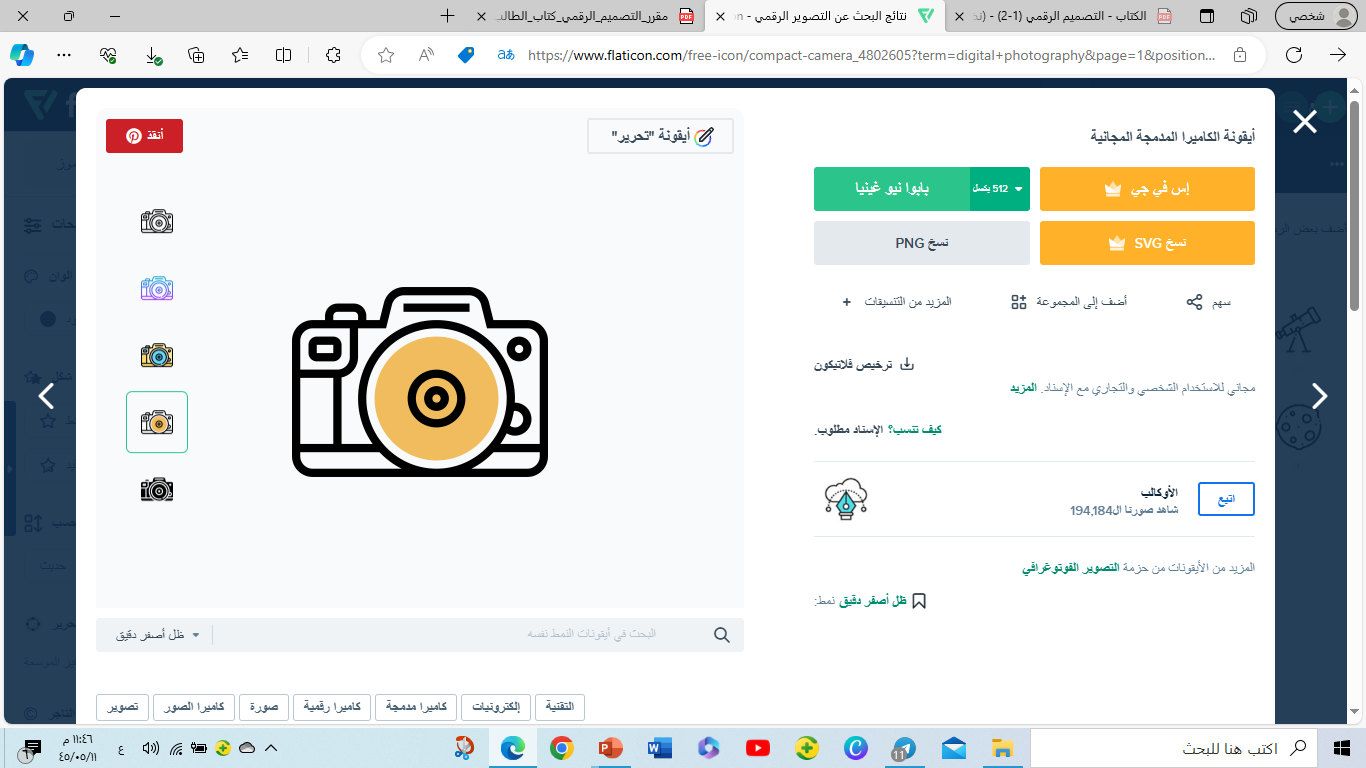 سنتعلم في هذه الباب
يتوقع من الطلبة بعد دراسة هذا الموضوع أن يكونوا قادرين على :
توضيح نشأة التصوير الرقمي .
تمييز مفهوم التصوير الرقمي في التصميم الرقمي .
تطبيق قواعد التصوير الرقمي .
مراعاة المبادئ الأساسية في التصوير.
اتباع إرشادات قبل وأثناء عملية التصوير .
التمييز بين أنواع الكاميرات .
حفظ وإخراج الصورة الرقمية .
تجريب التصوير باستخدام الهاتف الذكي .
معالجة الصور باستخدام تطبيقات الهاتف .
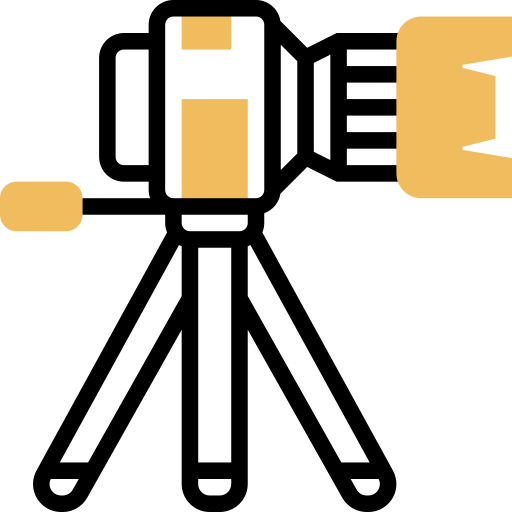 الدروس:
01.
مفهوم التصوير الرقمي. 

أسس التصوير الرقمي. 

أنواع الكاميرات وإخراج الصور.

التصوير الرقمي باستخدام الهاتف الذكي.
02.
03.
04.
الدروس:
01.
مفهوم التصوير الرقمي. 

أسس التصوير الرقمي. 

أنواع الكاميرات وإخراج الصور.

التصوير الرقمي باستخدام الهاتف الذكي.
02.
03.
04.
الأهداف :
توضيح نشأة التصوير الرقمي .
تمييز مفهوم التصوير الرقمي في التصميم الرقمي .
تطبيق قواعد التصوير الرقمي .
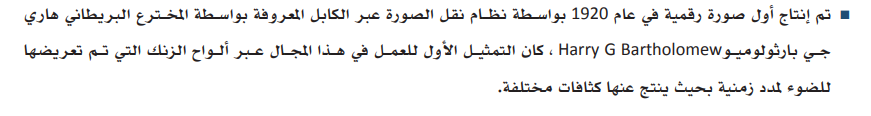 ثم شهد التصوير الرقمي مرحلتين أساسيتين :
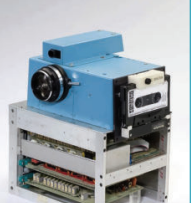 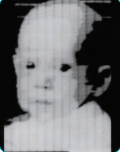 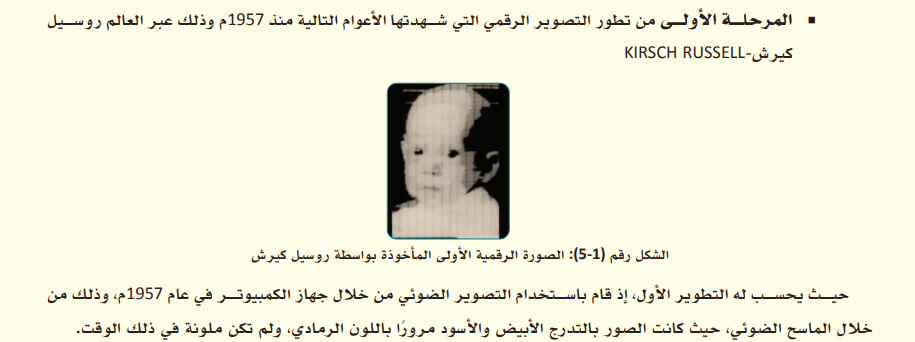 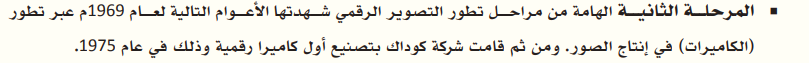 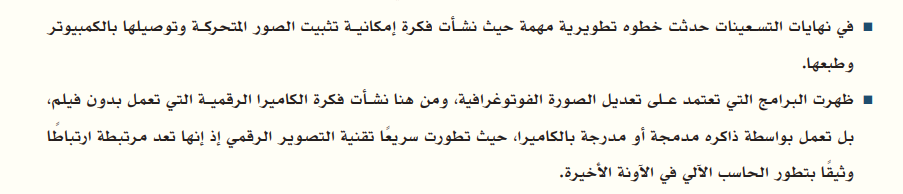 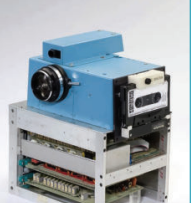 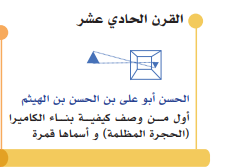 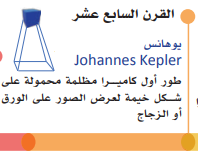 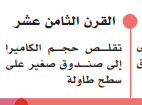 الجدول الزمني لتطور التصوير الرقمي
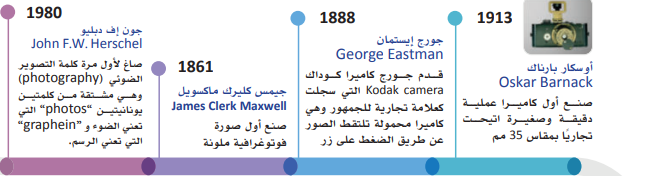 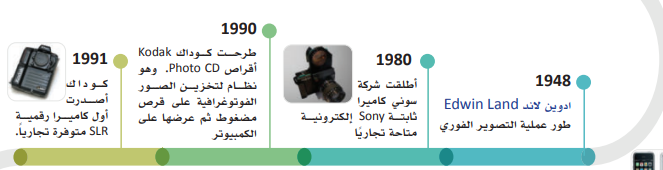 الجدول الزمني لتطور التصوير الرقمي
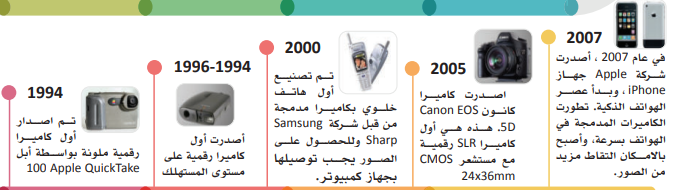 الأهداف :
توضيح نشأة التصوير الرقمي .
تمييز مفهوم التصوير الرقمي في التصميم الرقمي .
تطبيق قواعد التصوير الرقمي .
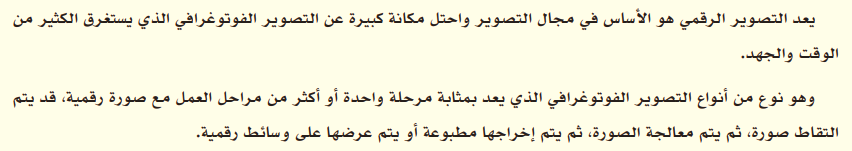 01.
02.
03.
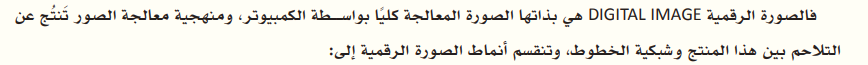 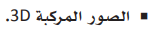 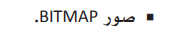 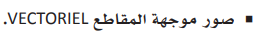 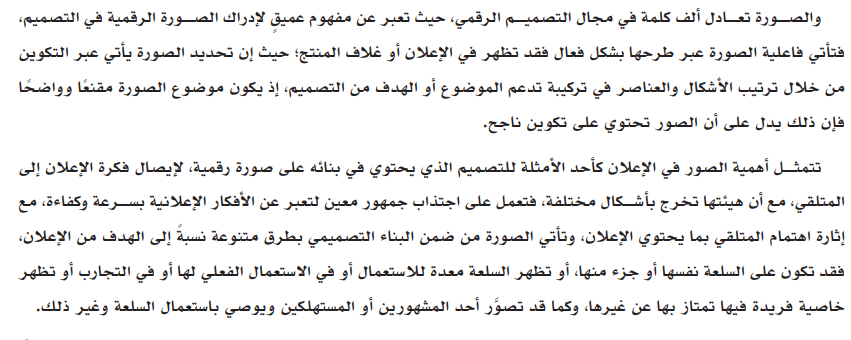 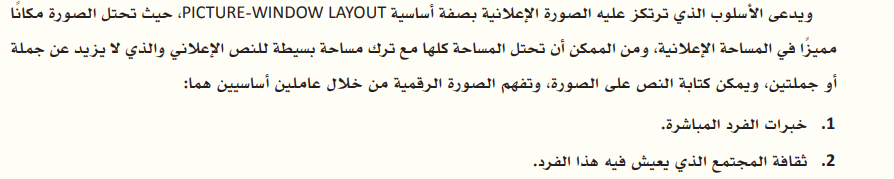 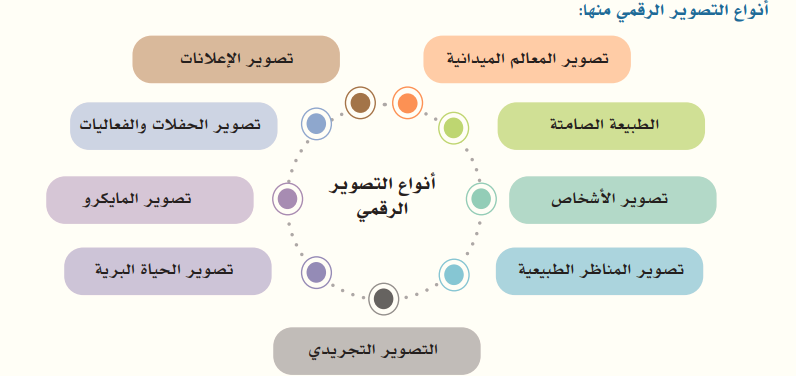 نشـــــــــــــــــــــــــــــــاط
لعبة المزاد
اذكري أكبر عدد ممكن من 
أنواع التصميم الرقمي؟
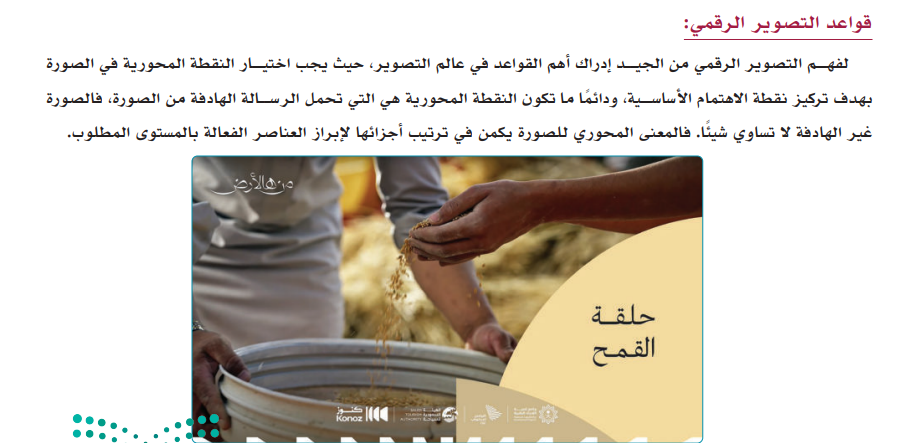 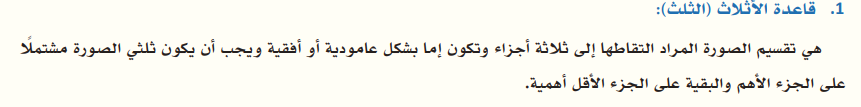 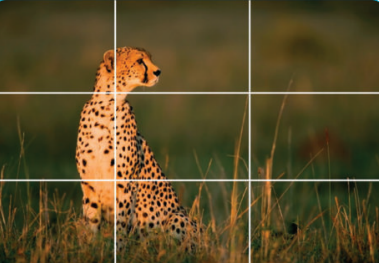 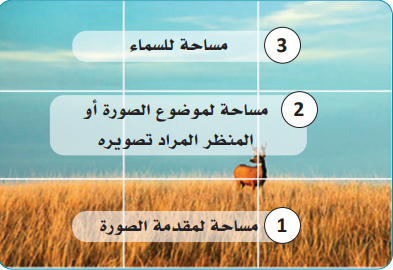 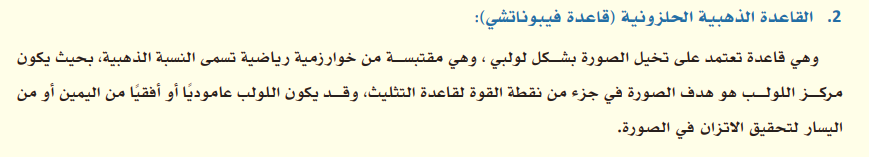 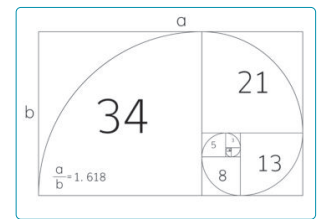 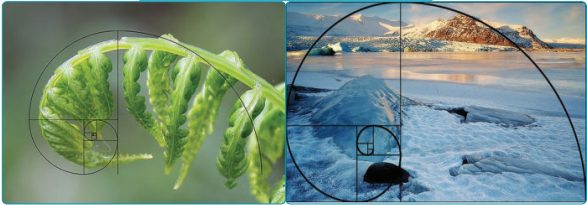 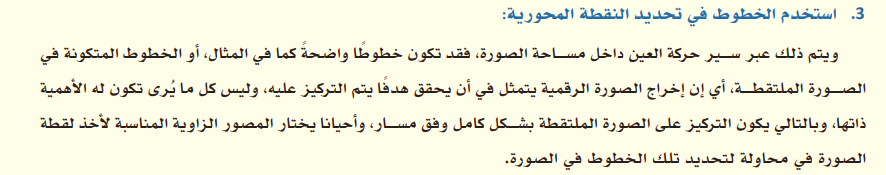 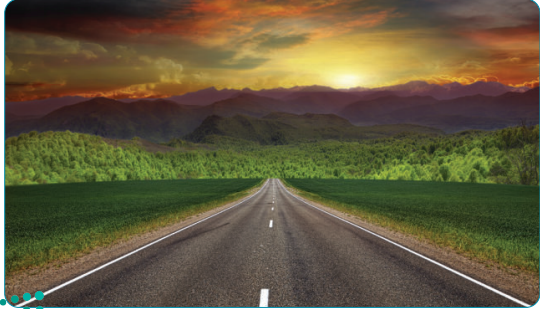 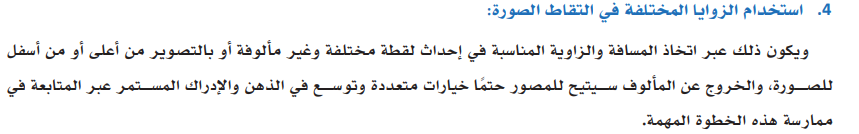 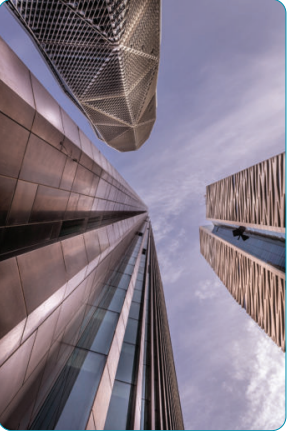 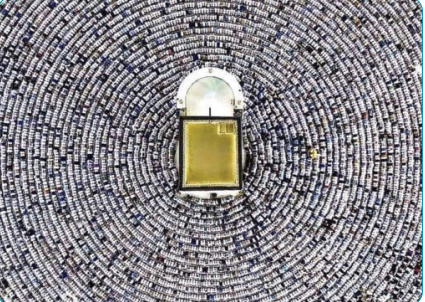 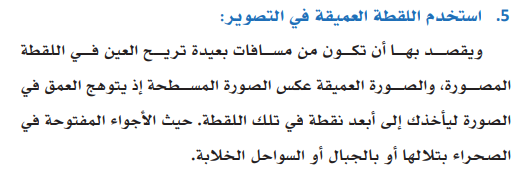 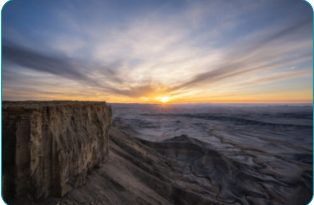 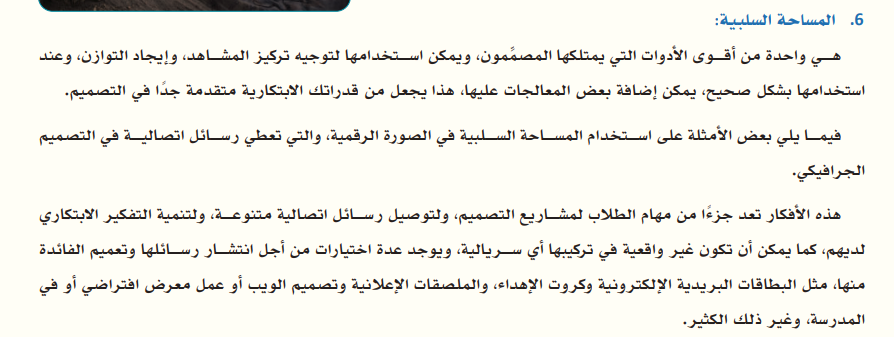 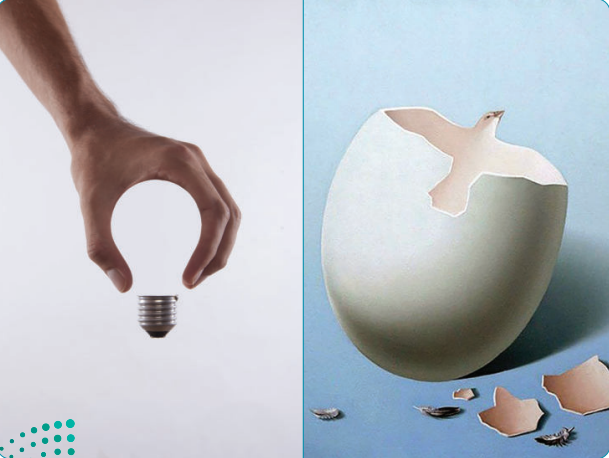 نشـــــــــــــــــــــــــــــــــــــــــــــاط
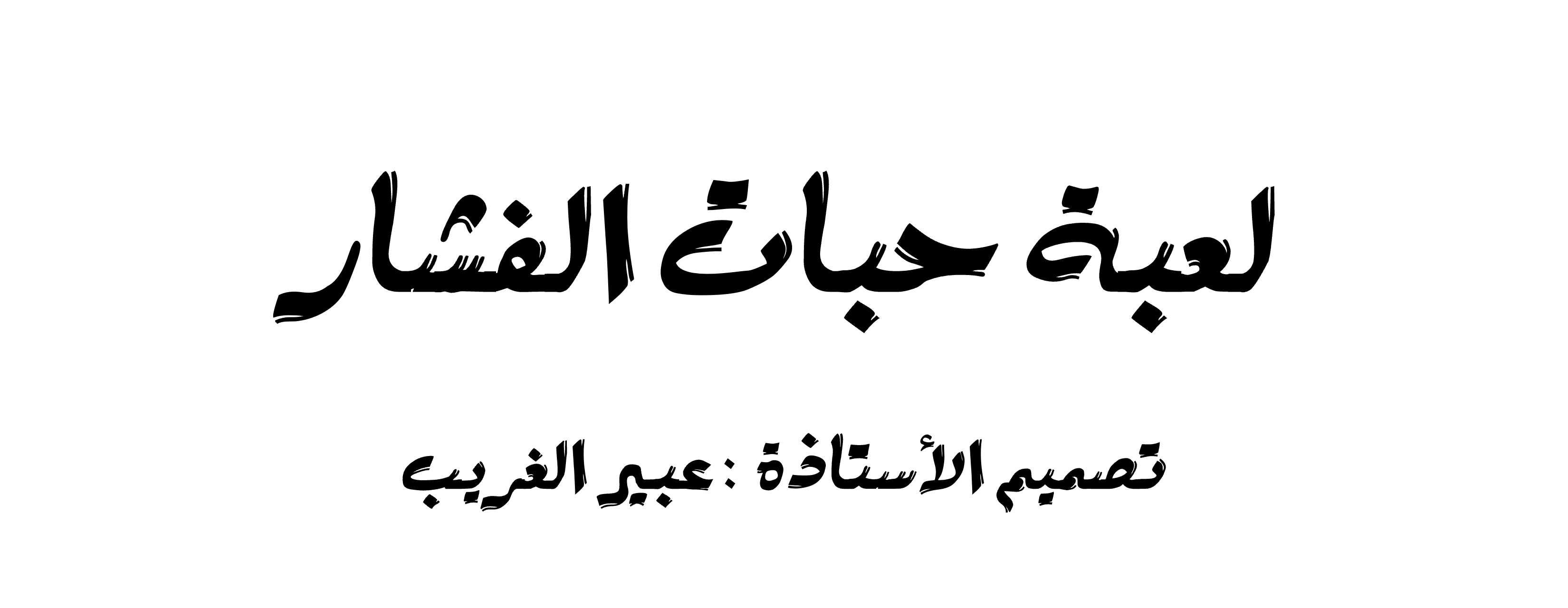 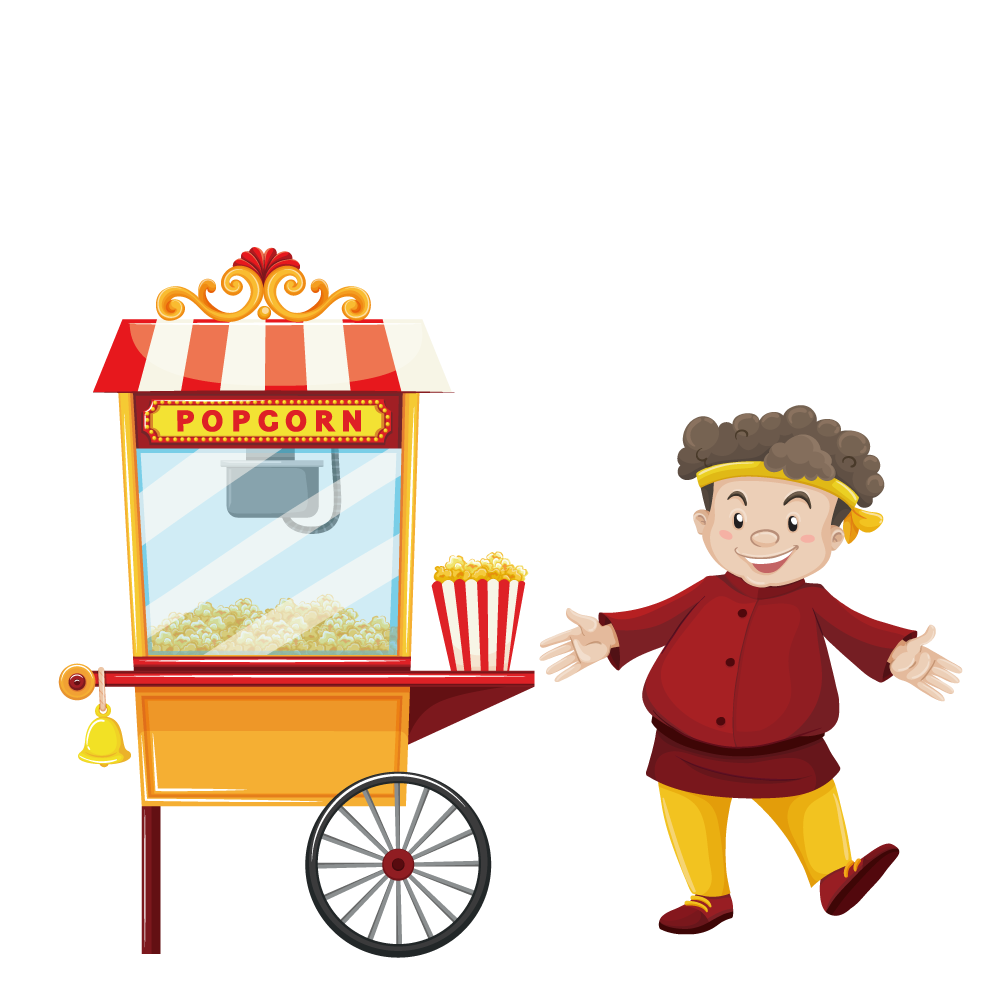 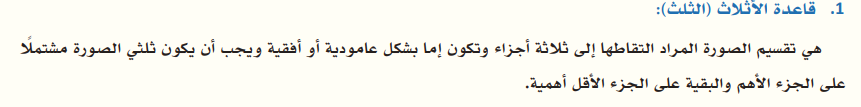 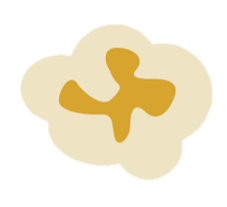 القاعدة الذهبية
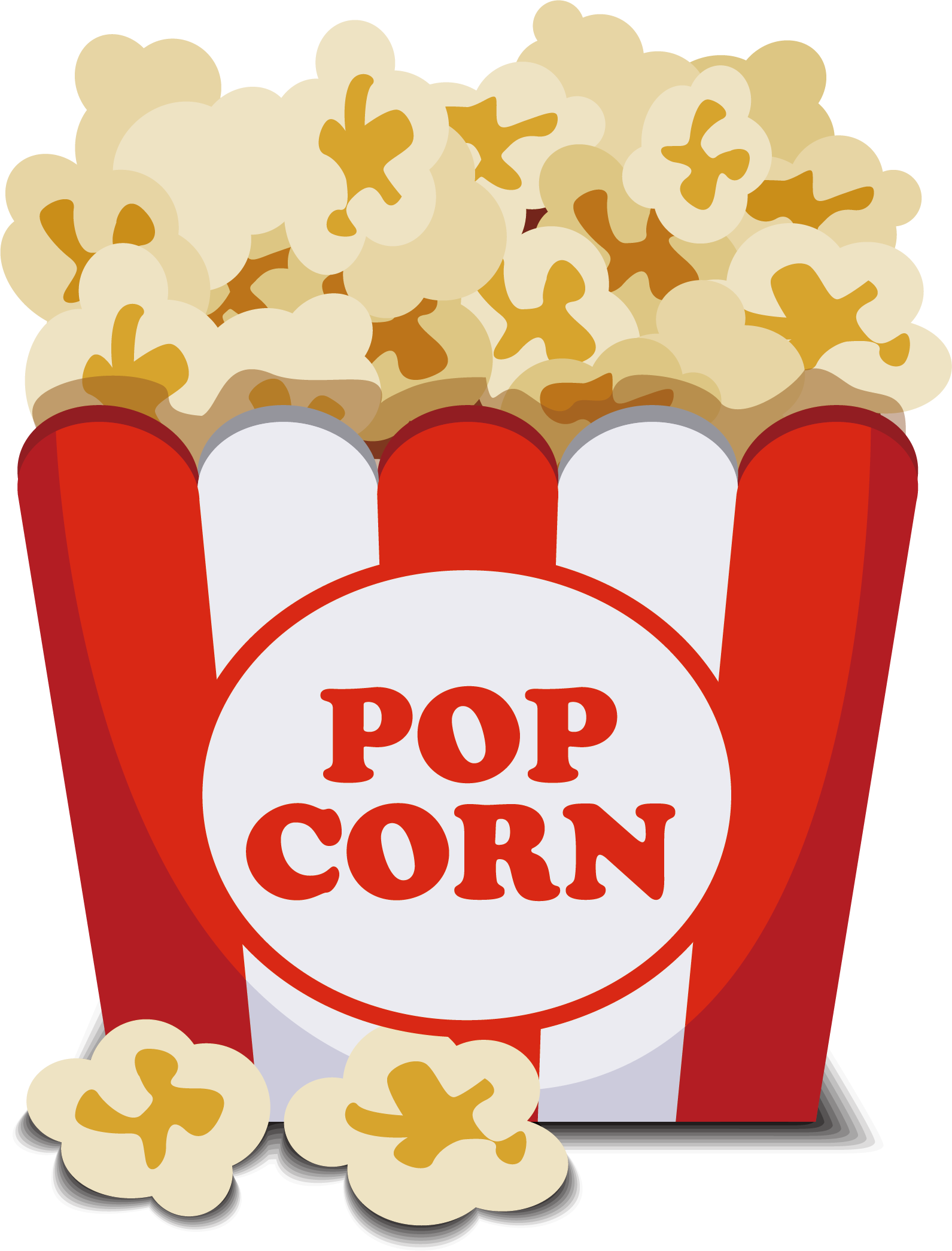 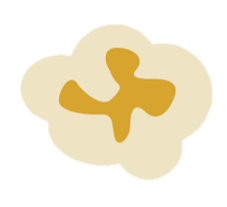 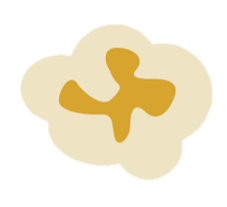 قاعدة الاثلاث
المساحة السلبية
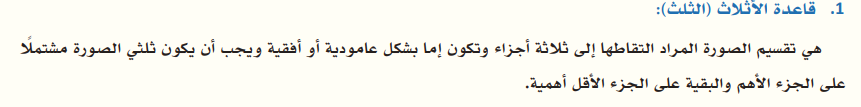 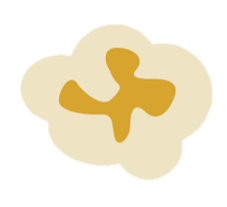 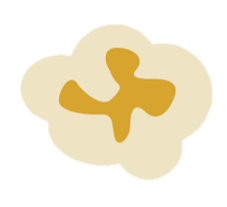 القاعدة الذهبية
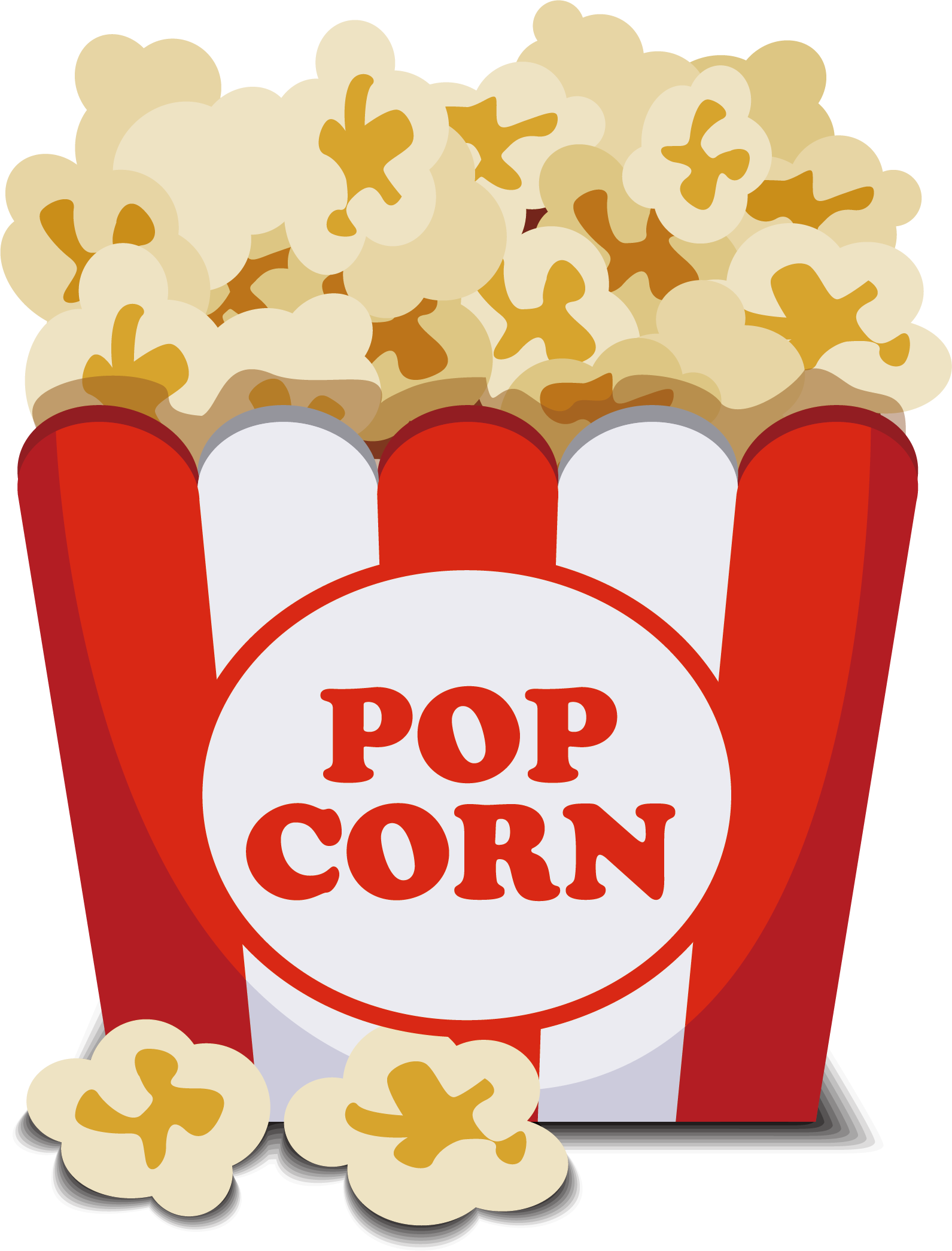 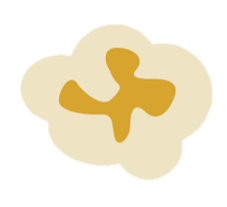 قاعدة الاثلاث
المساحة السلبية
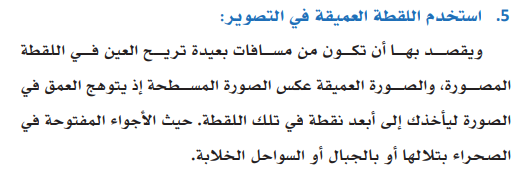 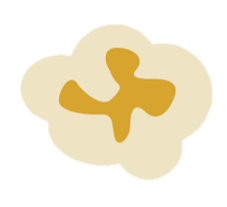 القاعدة الذهبية
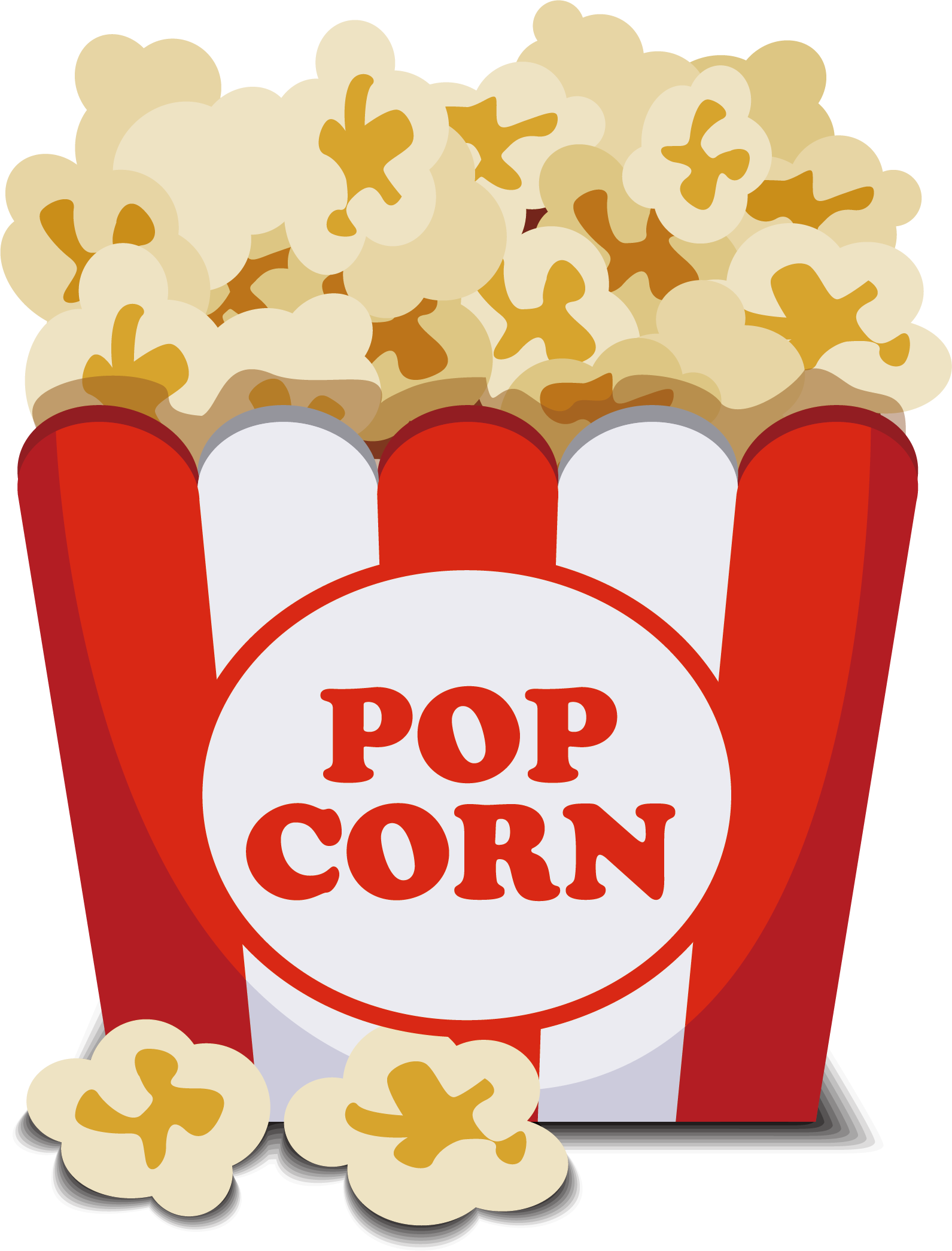 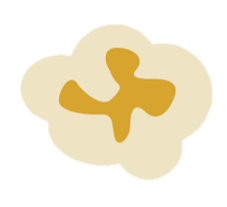 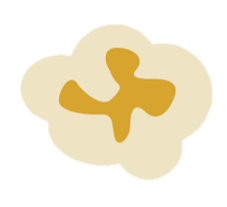 قاعدة الاثلاث
اللقطة 
العميقة
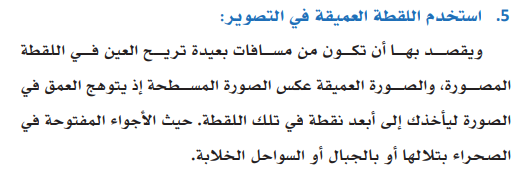 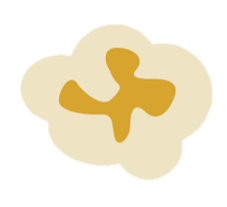 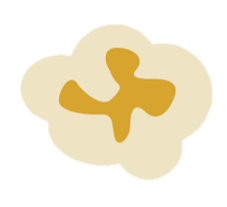 القاعدة الذهبية
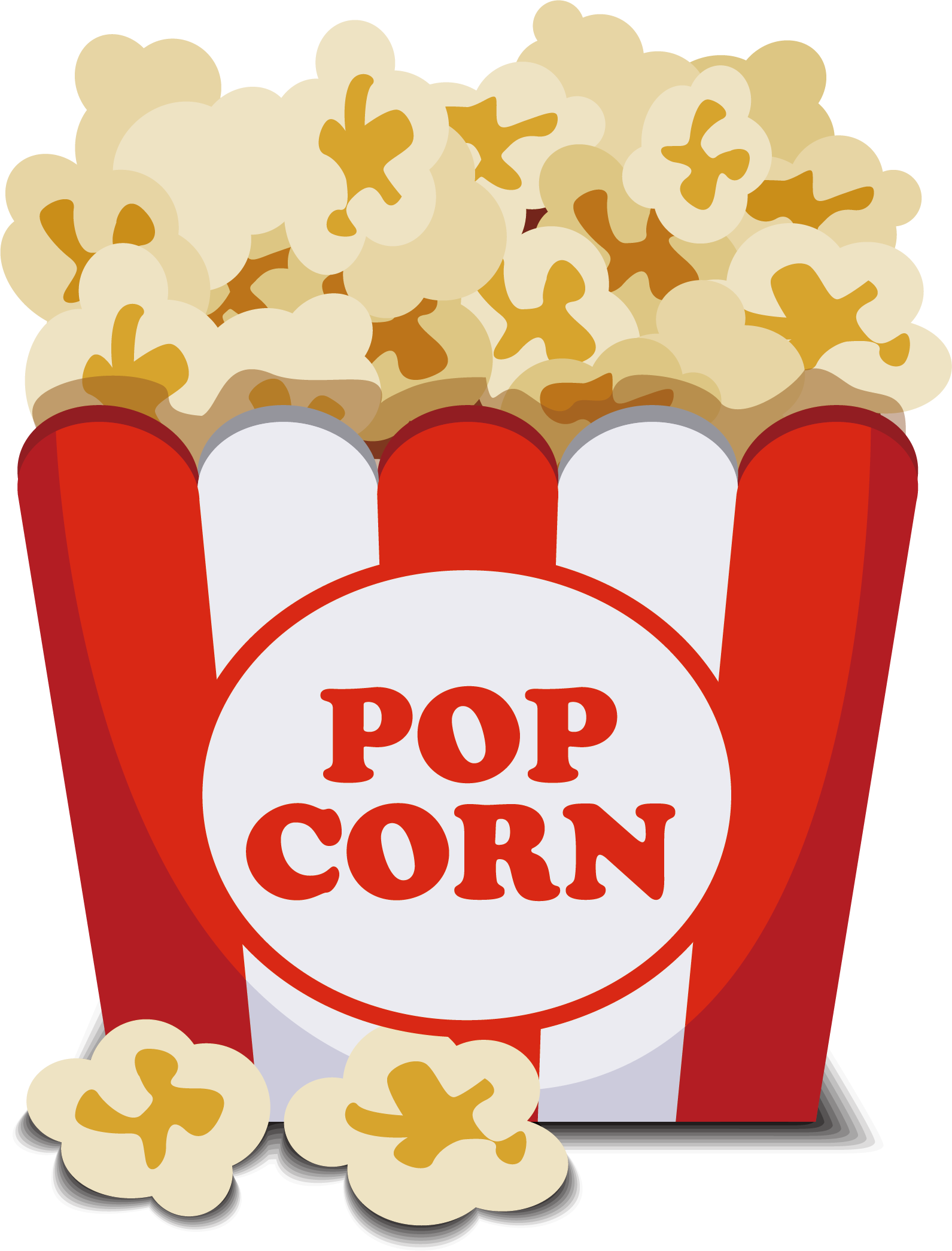 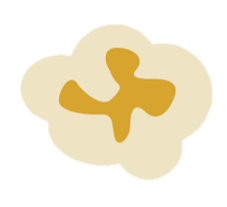 اللقطة 
العميقة
قاعدة الاثلاث
تقويم ختامي
ٍ اجمع ثلاث صور ً حصلت على جوائز، ثم اعرض الملف على زملائك، موضحا فيه موضوع الصورة والرسـالة الاتصالية التي تحملها، والجهة المانحة للجائزة.
مشاعل فارس القحطاني
THANK YOU
Resource page